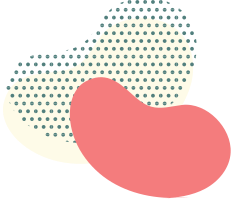 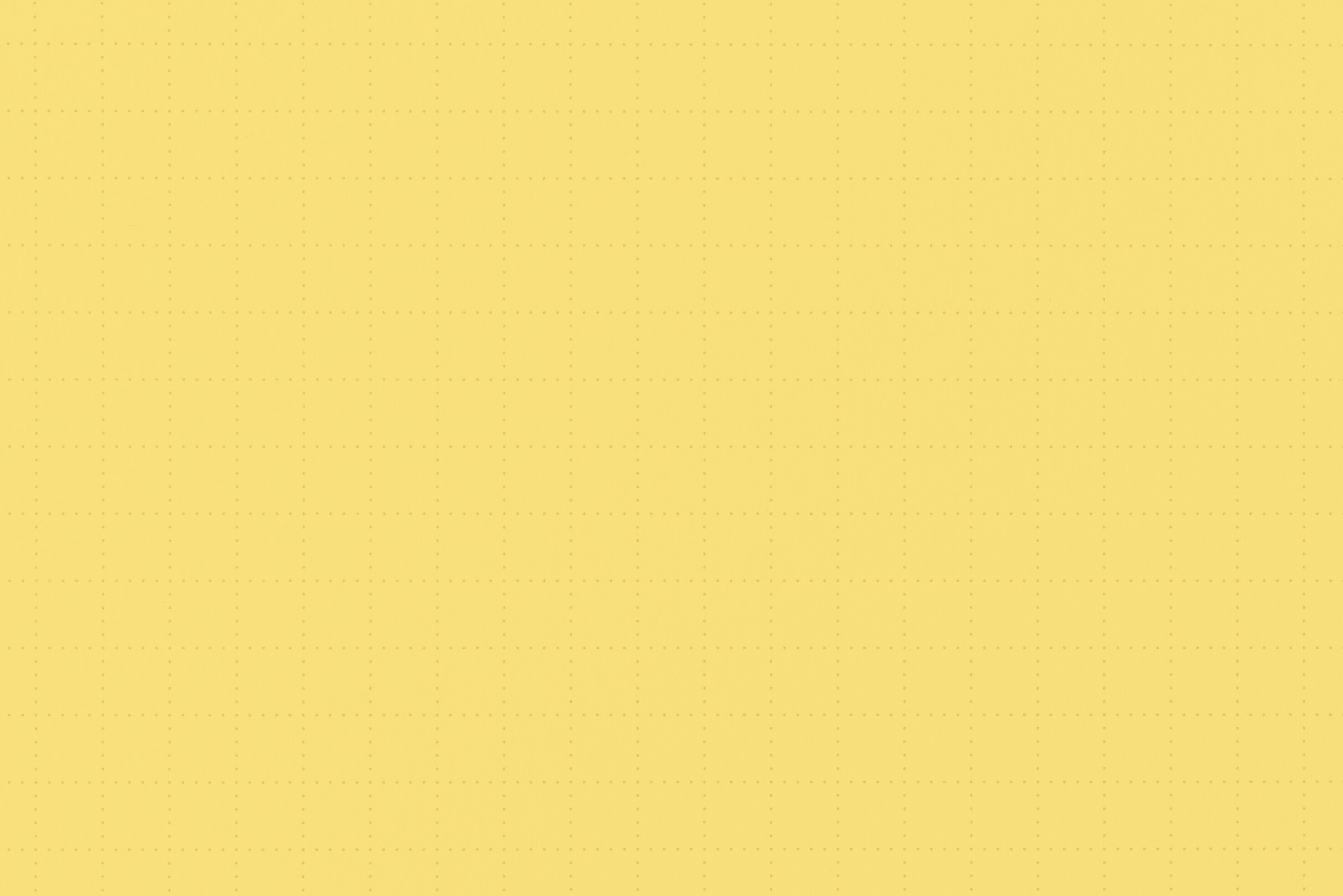 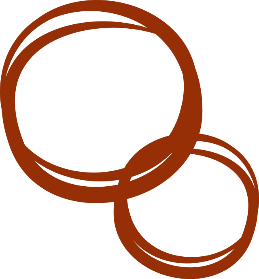 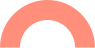 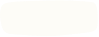 CHÀO MỪNG CÁC EM ĐẾN VỚI BÀI HỌC NGÀY HÔM NAY!
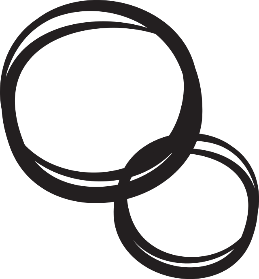 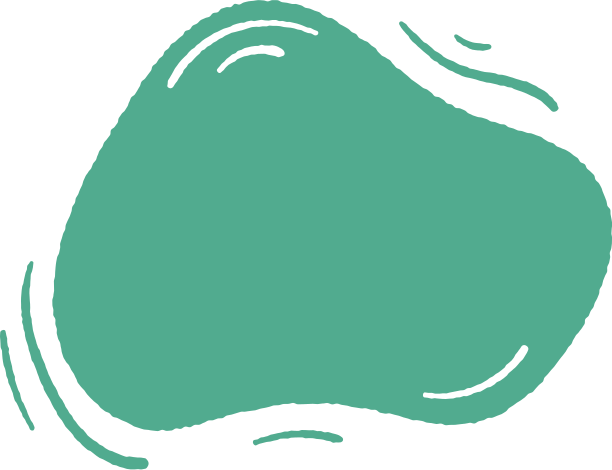 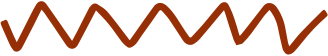 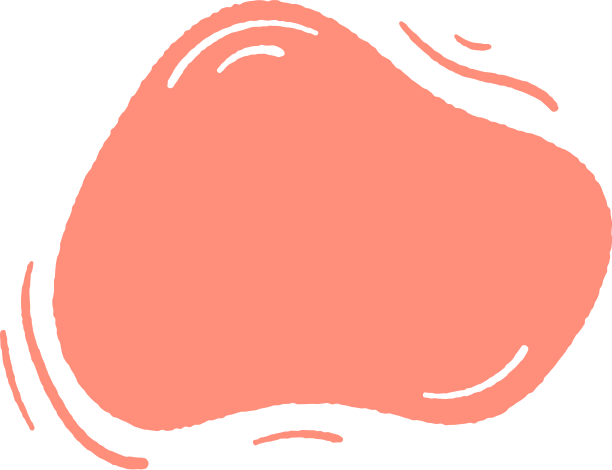 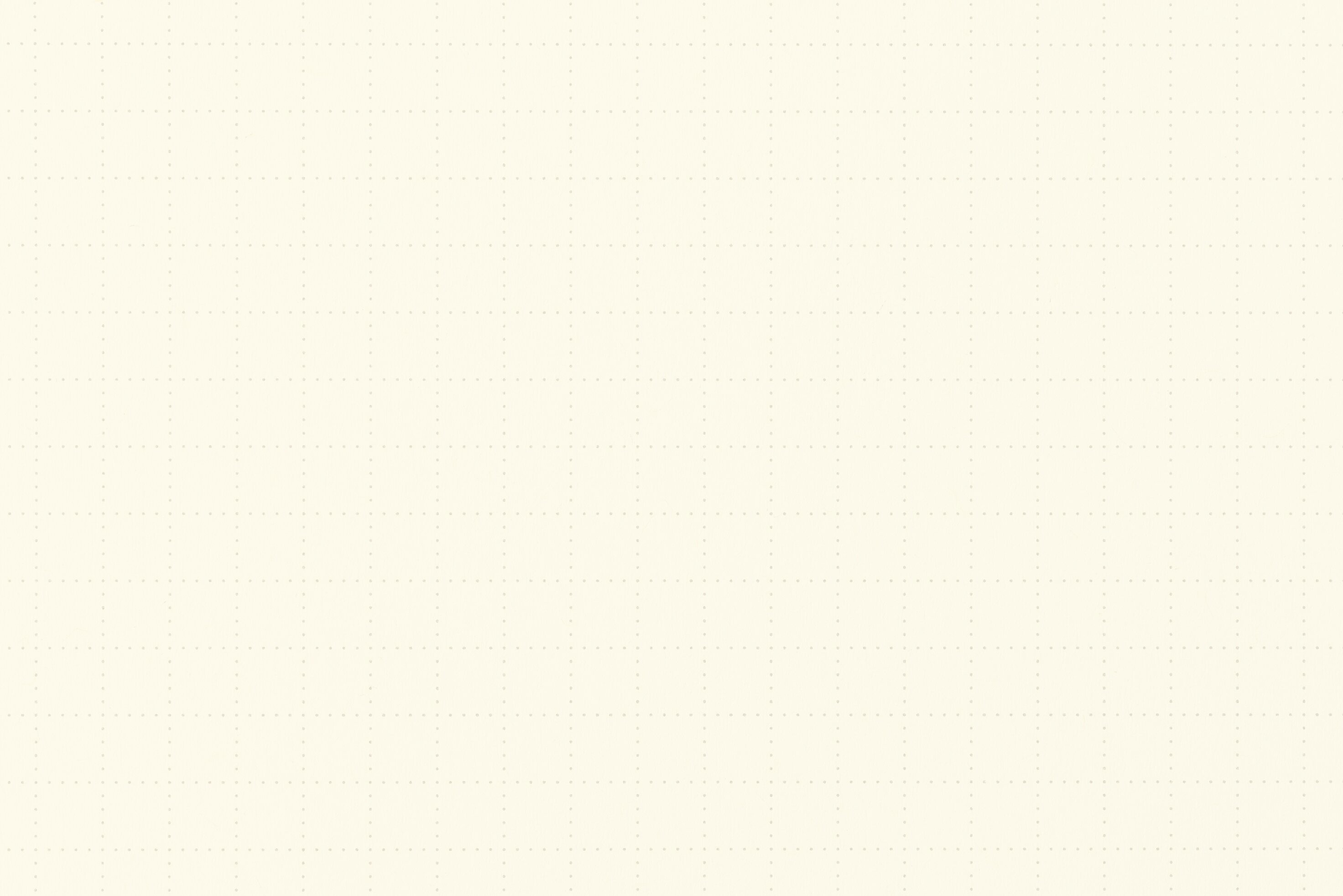 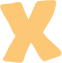 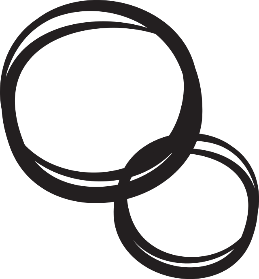 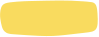 BÀI 25
Tủ đọc sách báo
ĐỌC SÁCH BÁO VIẾT VỀ CÁC LOÀI VẬT
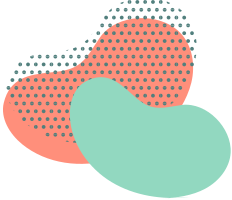 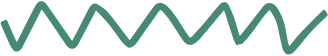 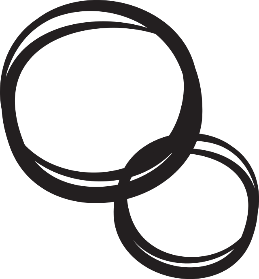 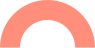 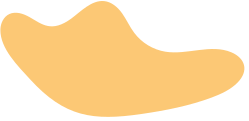 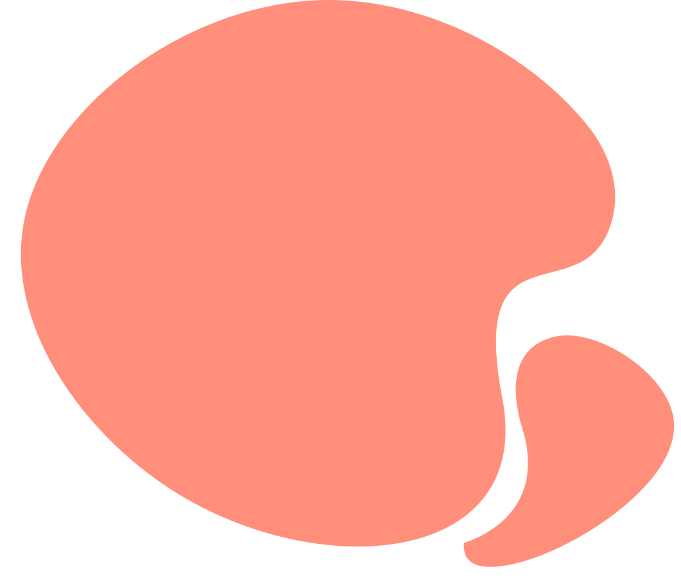 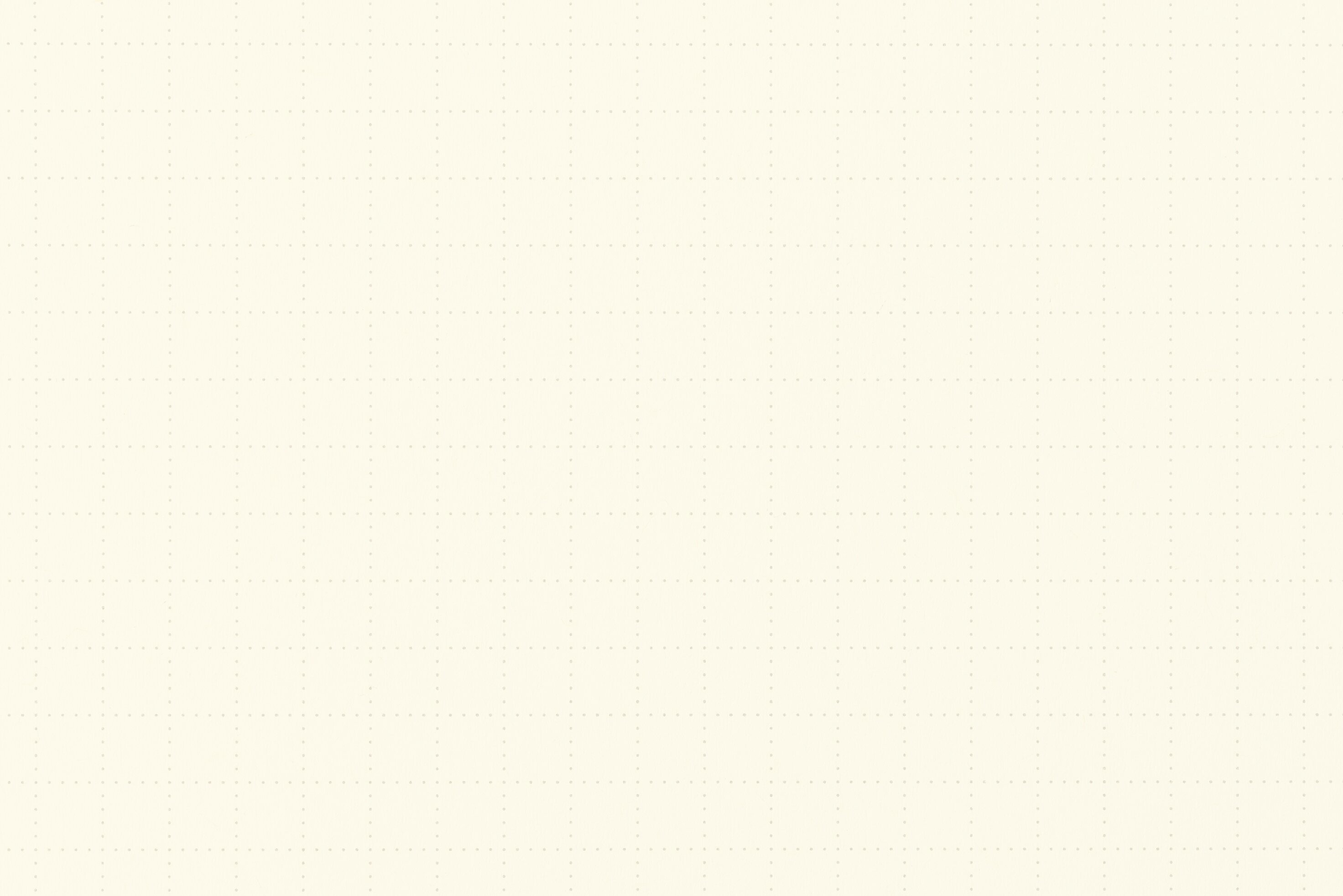 1. Em hãy mang đến lớp một quyển sách (tờ báo) viết về các loài vật
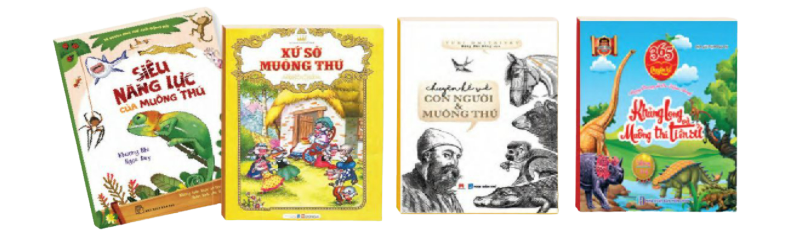 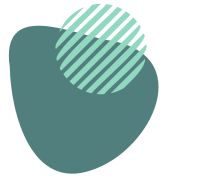 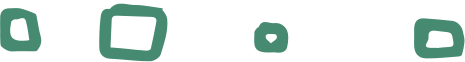 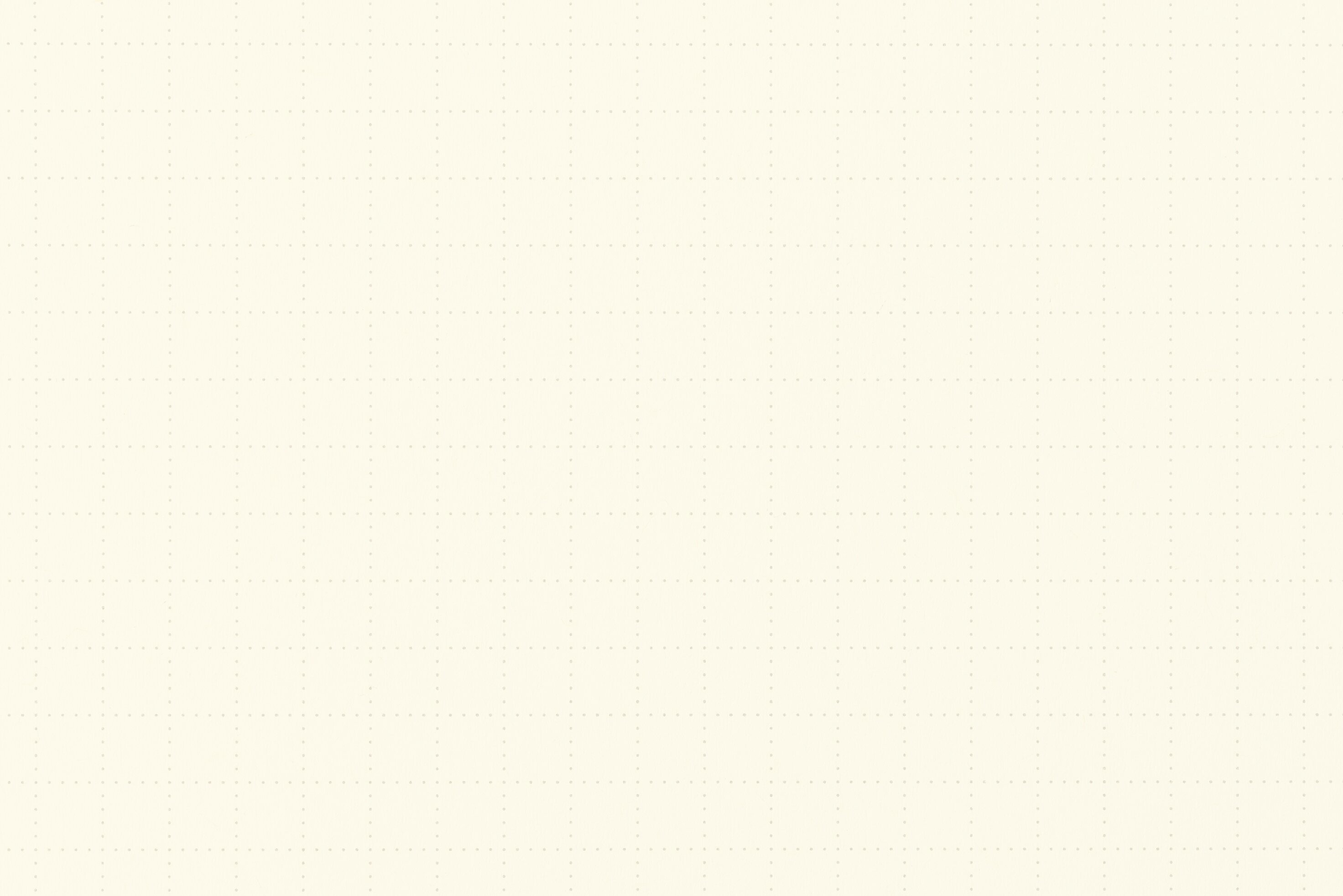 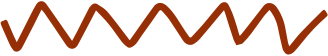 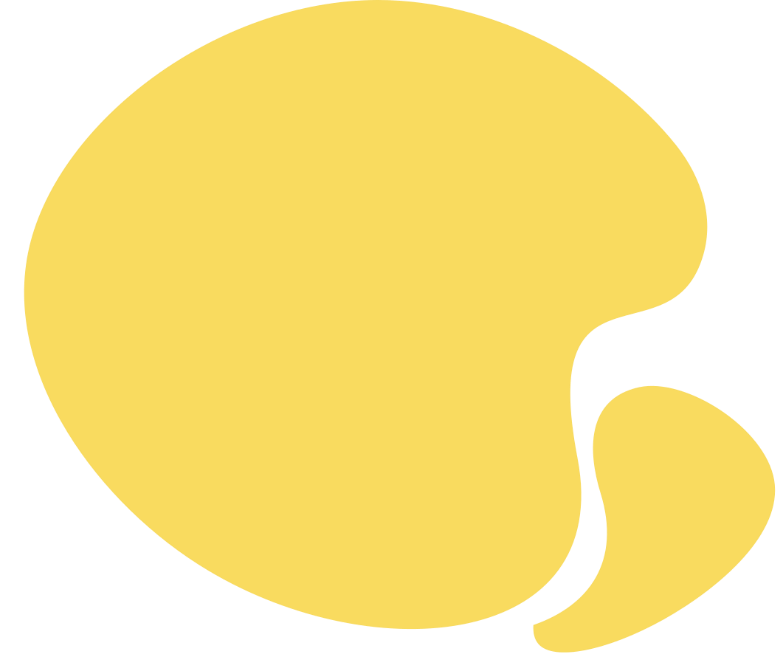 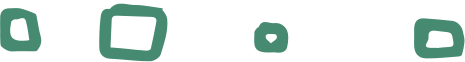 1. Em hãy mang đến lớp một quyển sách (tờ báo) viết về các loài vật
GỢI Ý:
Tên quyển sách của em là gì?
Tác giả của quyển sách là gì?
Quyển sách của nhà xuất bản nào?
Quyển sách đó có nội dung về điều gì?
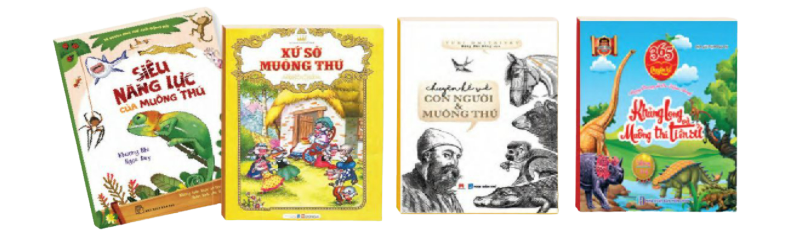 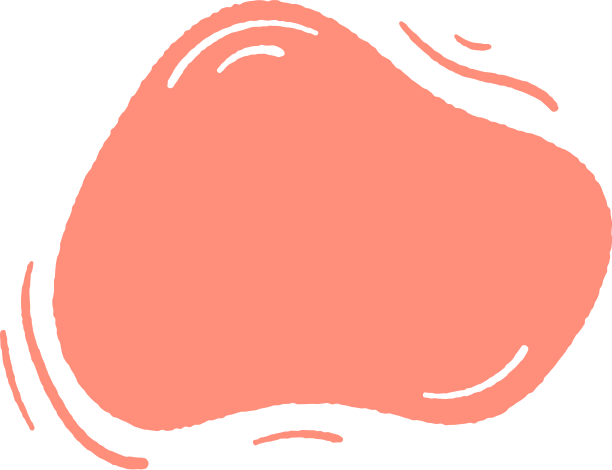 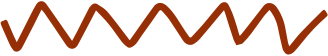 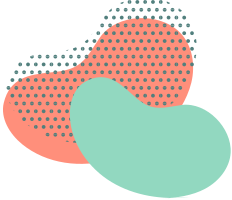 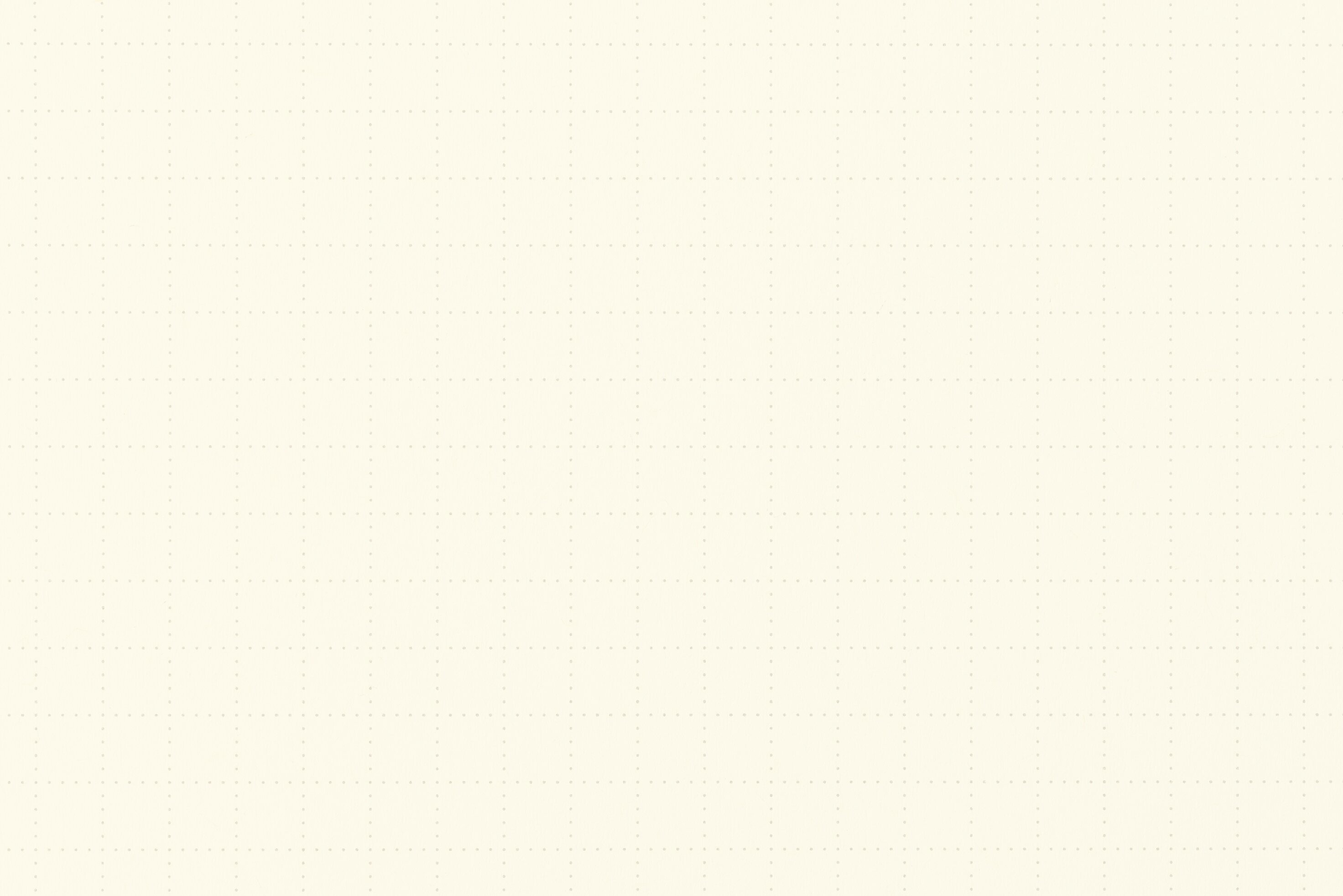 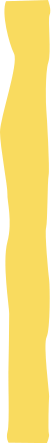 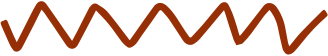 2. Giới thiệu sách, báo với các bạn trong nhóm
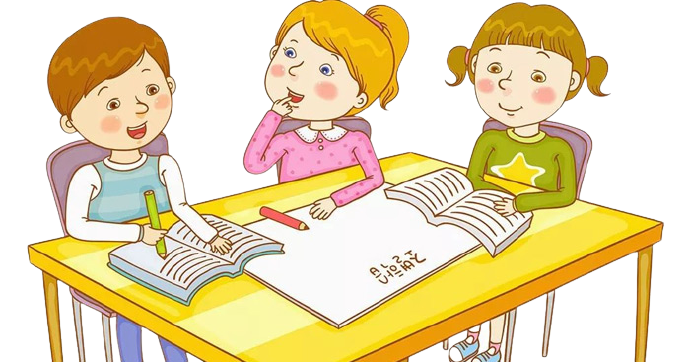 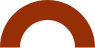 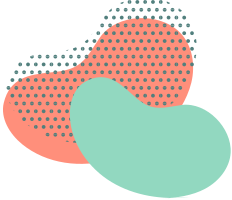 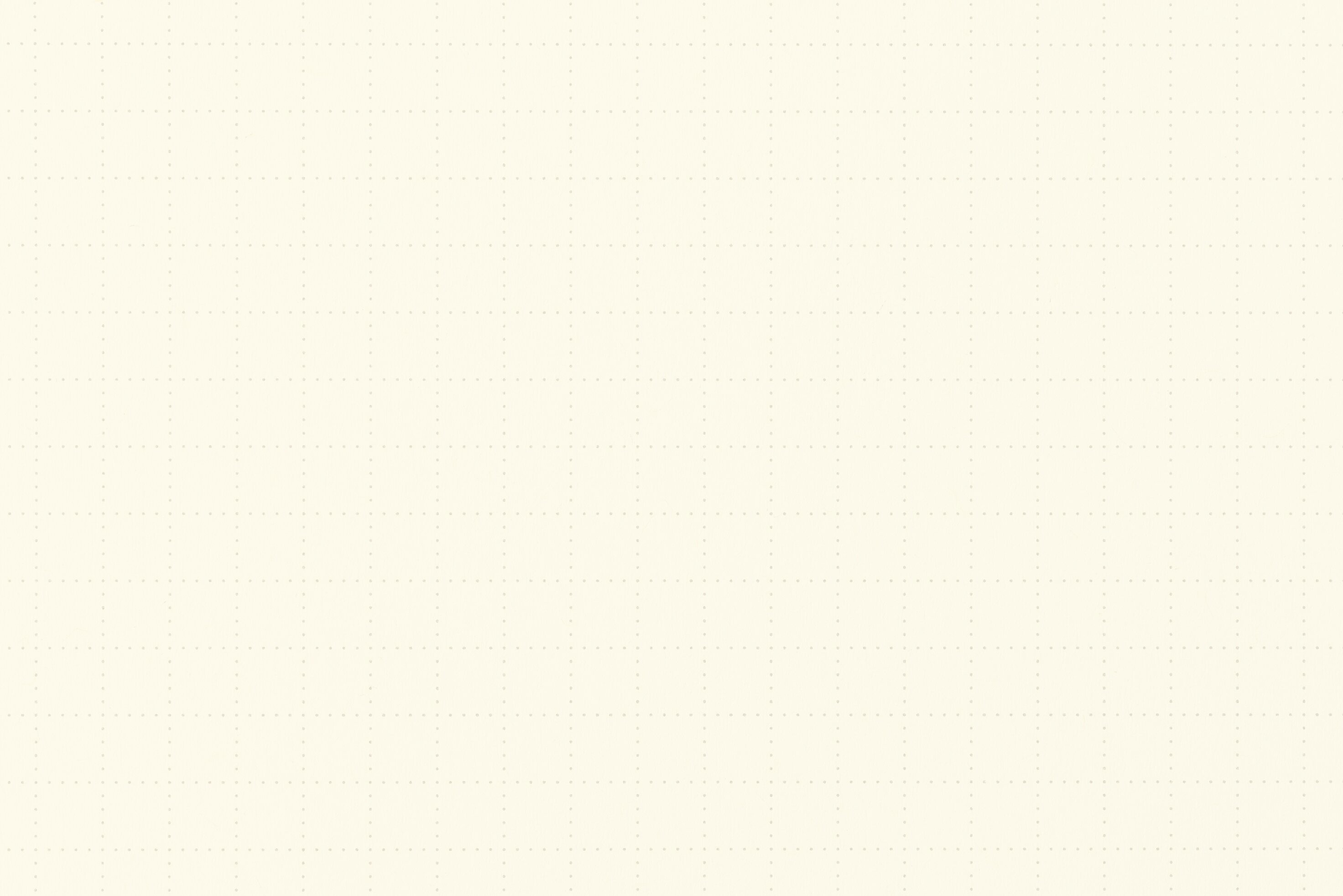 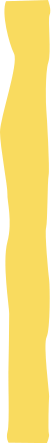 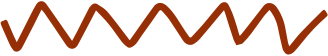 CHIA SẺ TRƯỚC LỚP
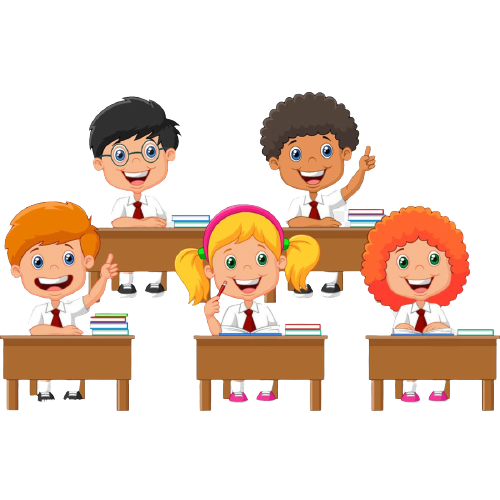 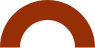 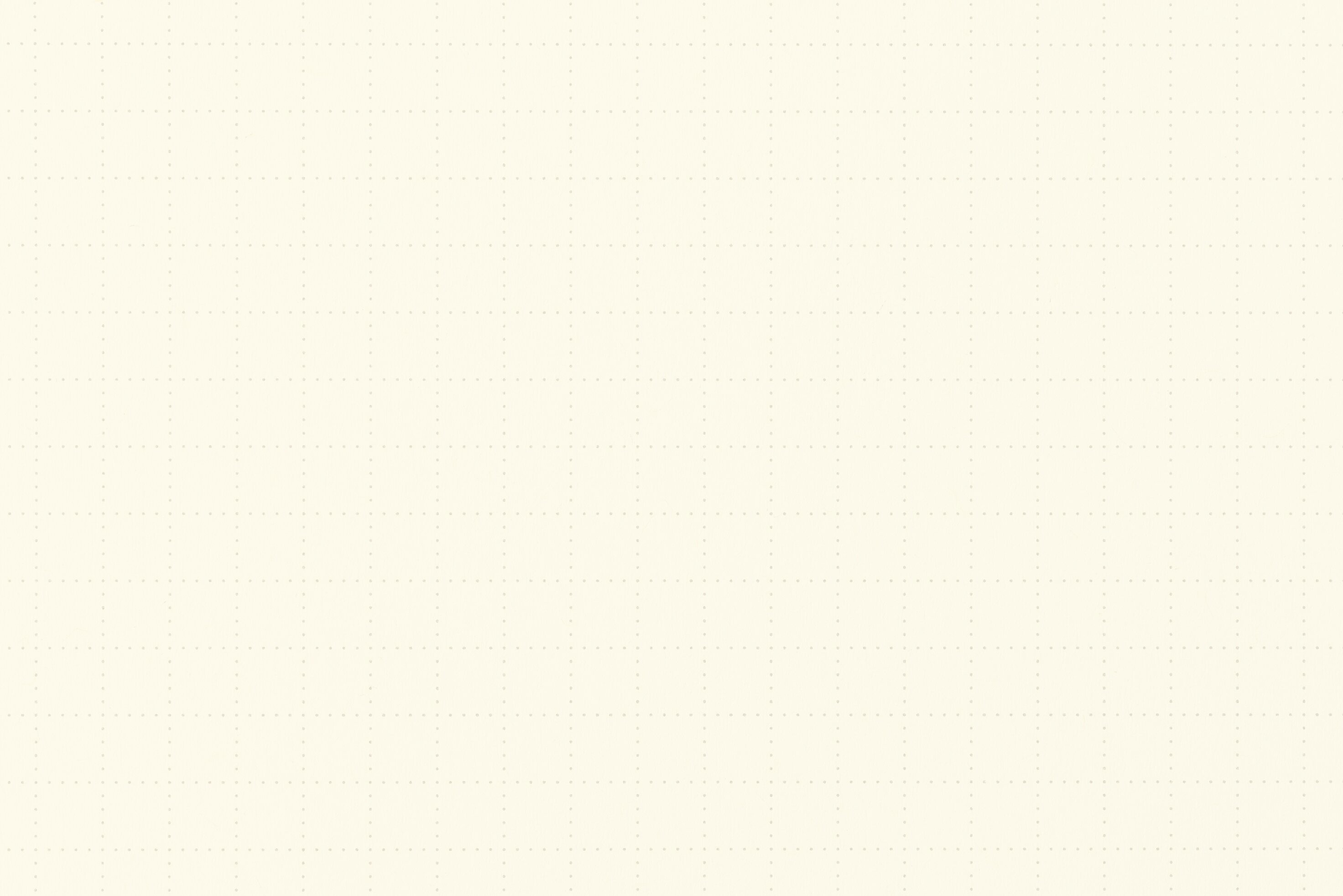 3. Tự đọc một truyện (hoặc bài thơ, bài báo) trong quyển sách, tờ báo em mang đến.
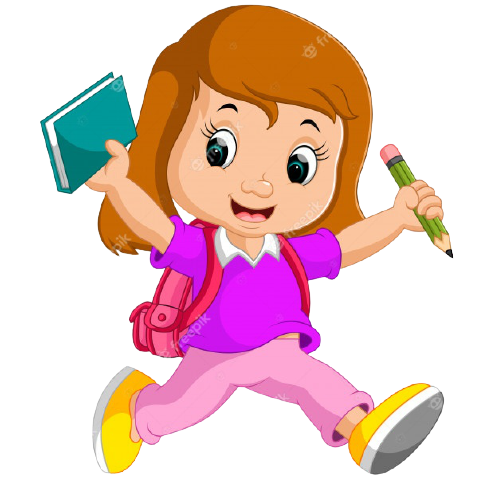 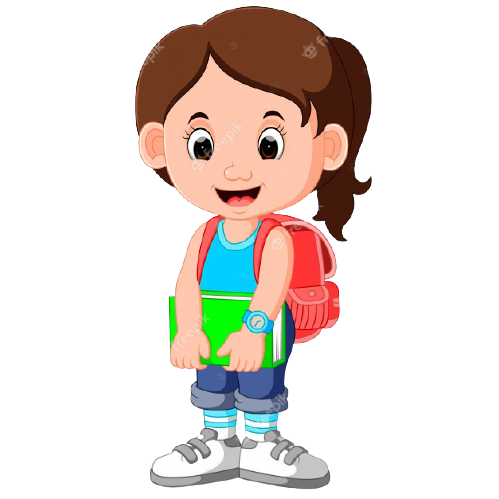 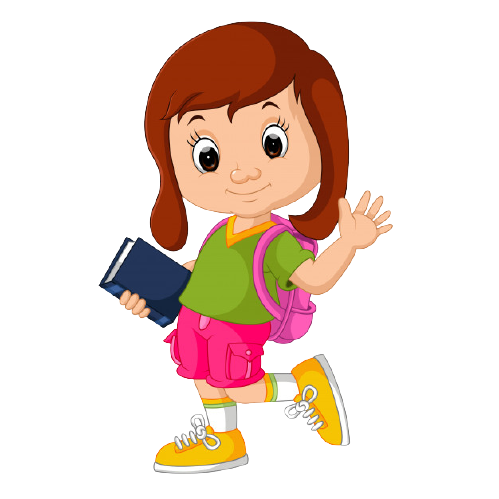 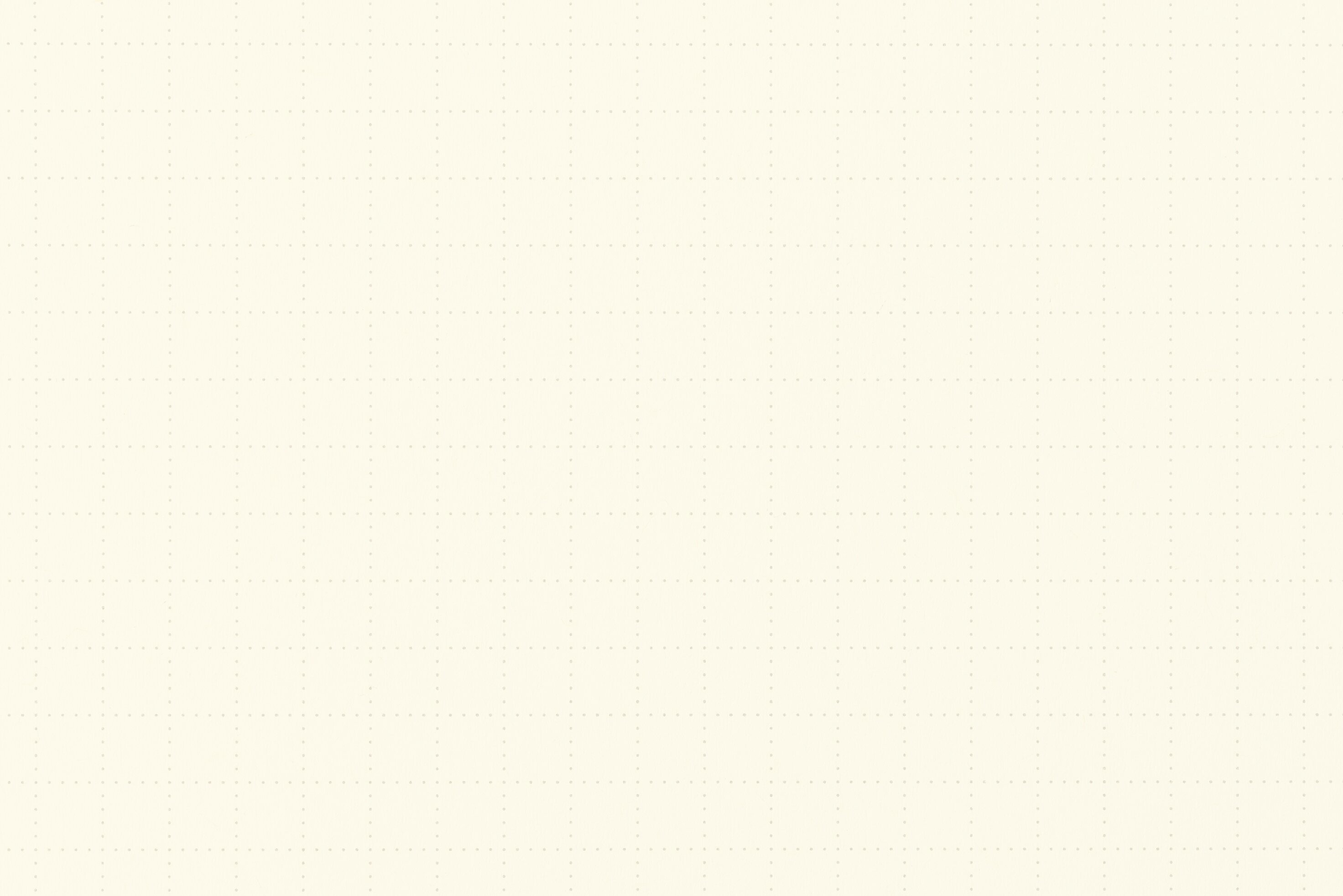 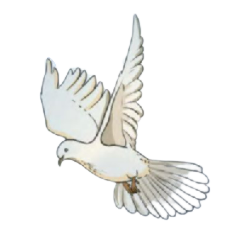 CÁC CON VẬT
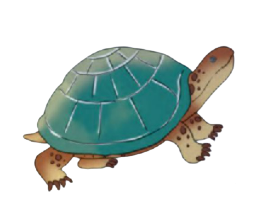 Con cua mà có hai càng
Đầu, tai không có, bò ngang cả đời
Con cá mà có cái đuôi
Hai vây ve vẩy, nó bơi rất tài
Con rùa mà có cái mai
Cái cổ thụt ngắn, thụt dài vào ra
Con voi mà có hai ngà
Cái vòi nó cuốn đổ nhà đổ cây
Con chim mà có cánh bay
Bay cùng nam, bắc, đông, tây tỏ tường.
Đồng dao Việt Nam
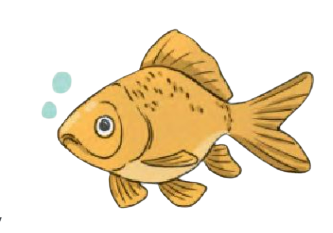 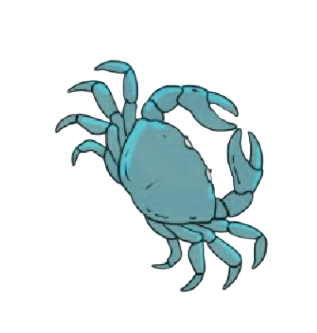 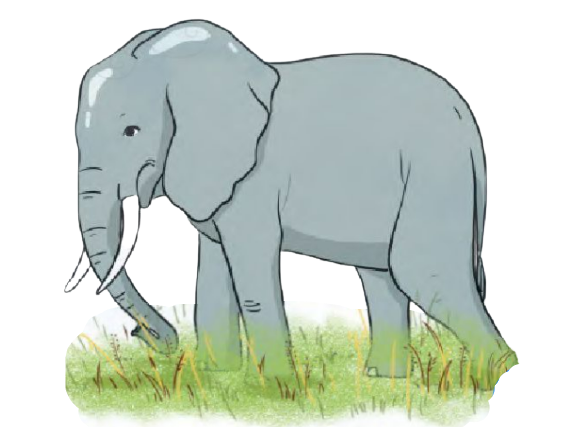 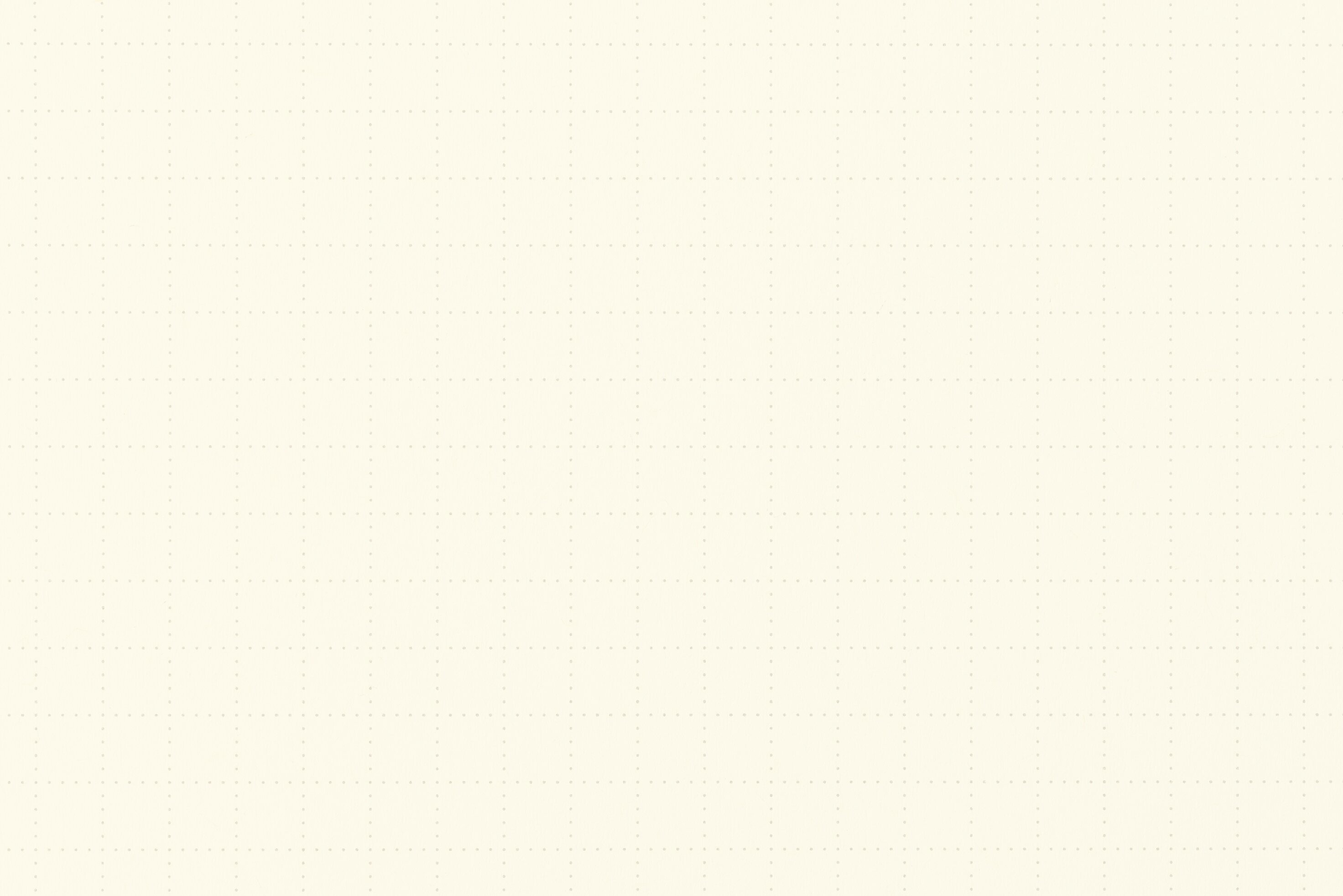 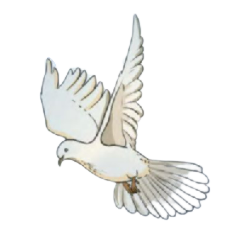 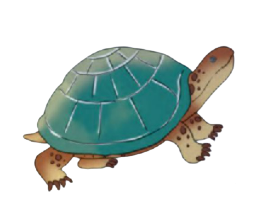 CHÚ THÍCH
Tỏ tường: biết rõ
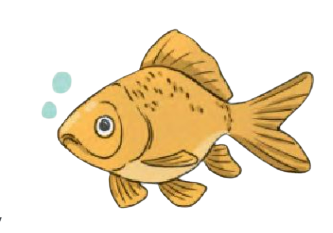 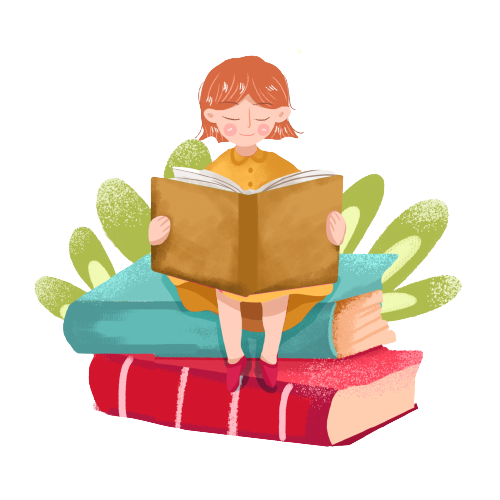 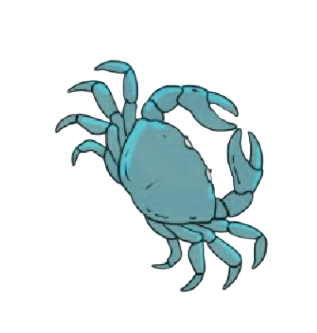 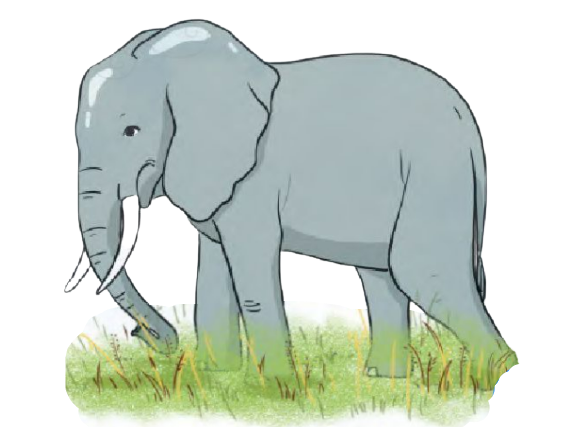 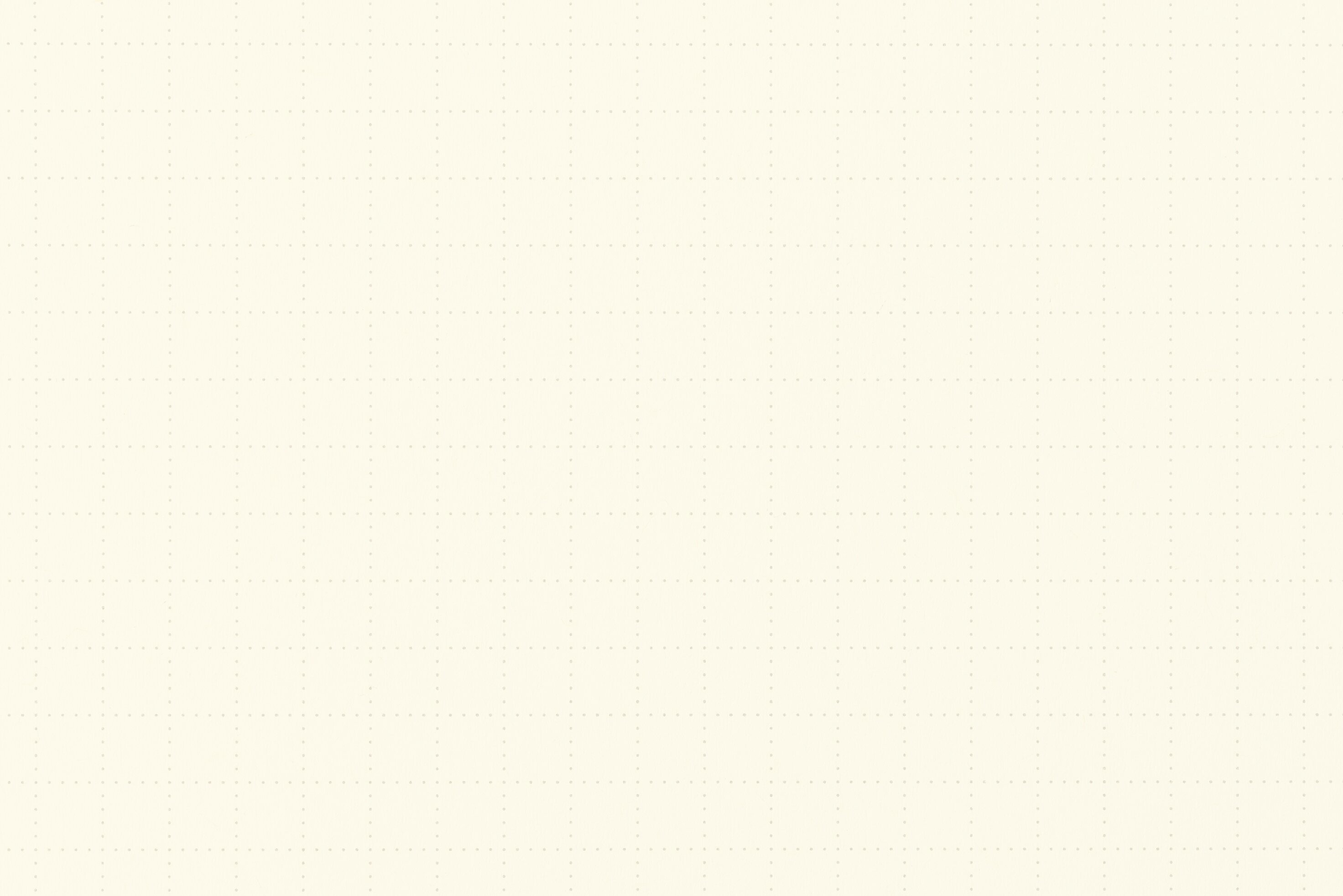 4. Đọc lại (hoặc kể lại) cho các bạn nghe một truyện (hoặc một đoạn truyện, một bài thơ, bài báo) em vừa đọc.
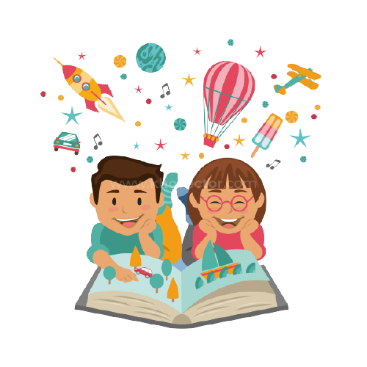 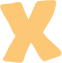 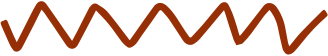 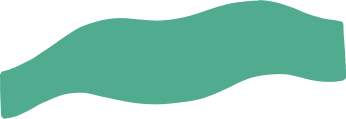 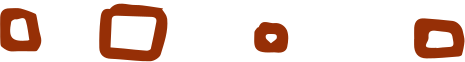 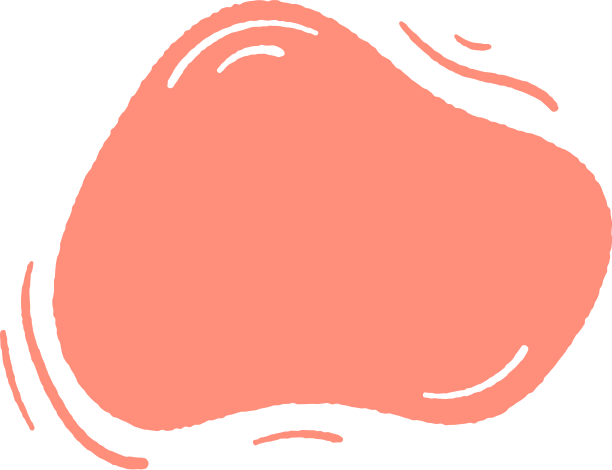 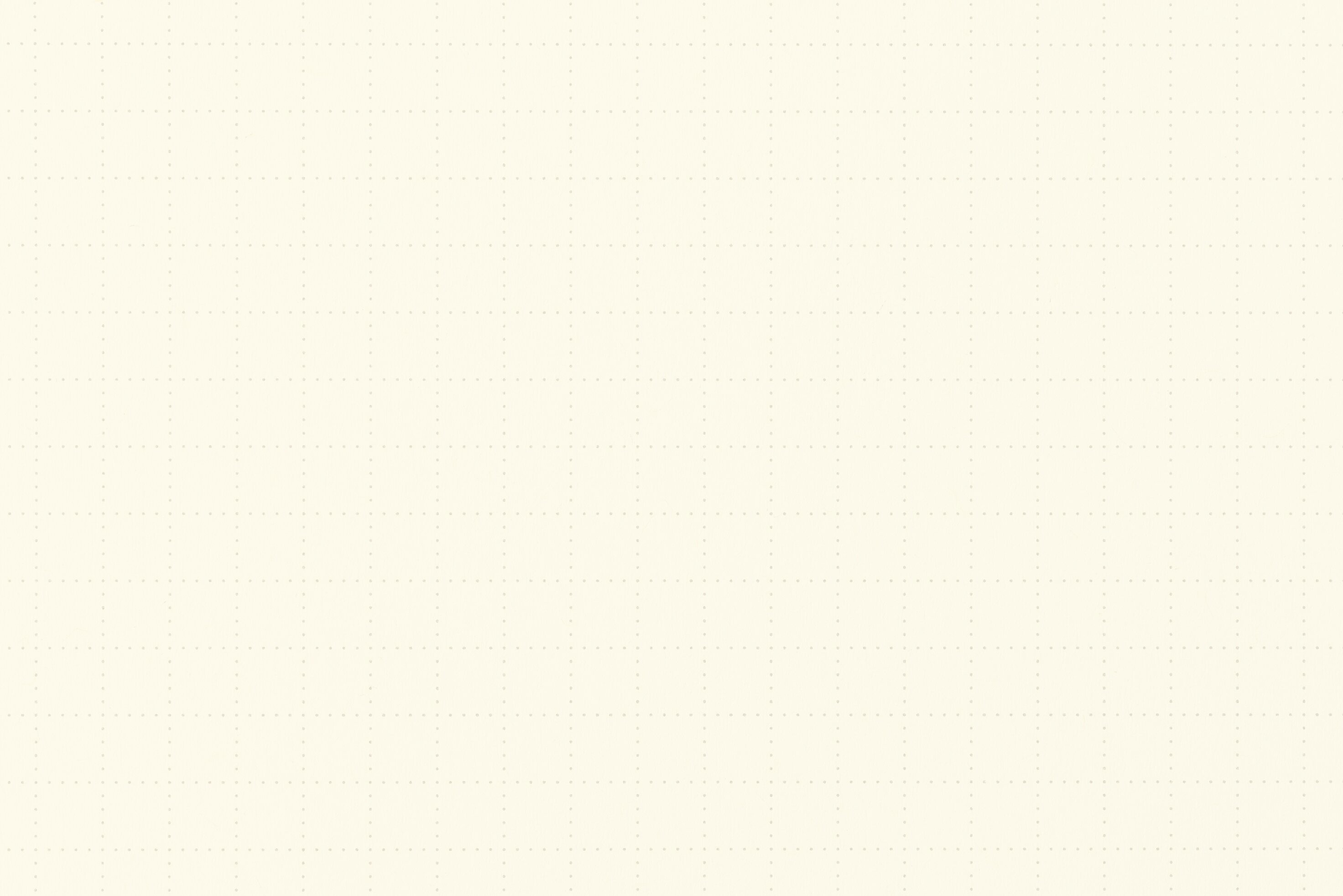 CỦNG CỐ, DẶN DÒ
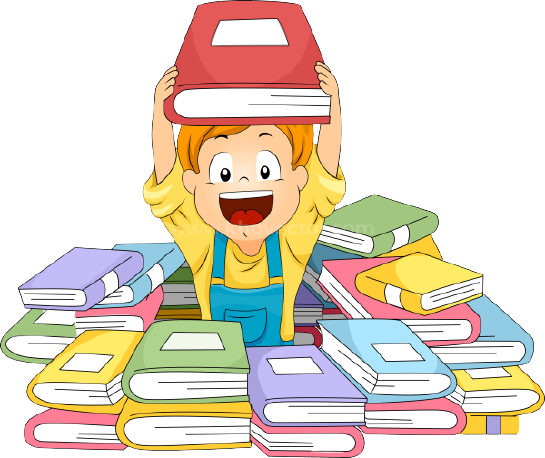 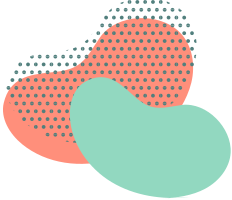 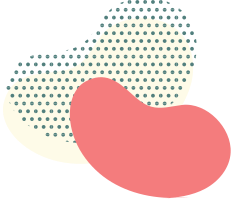 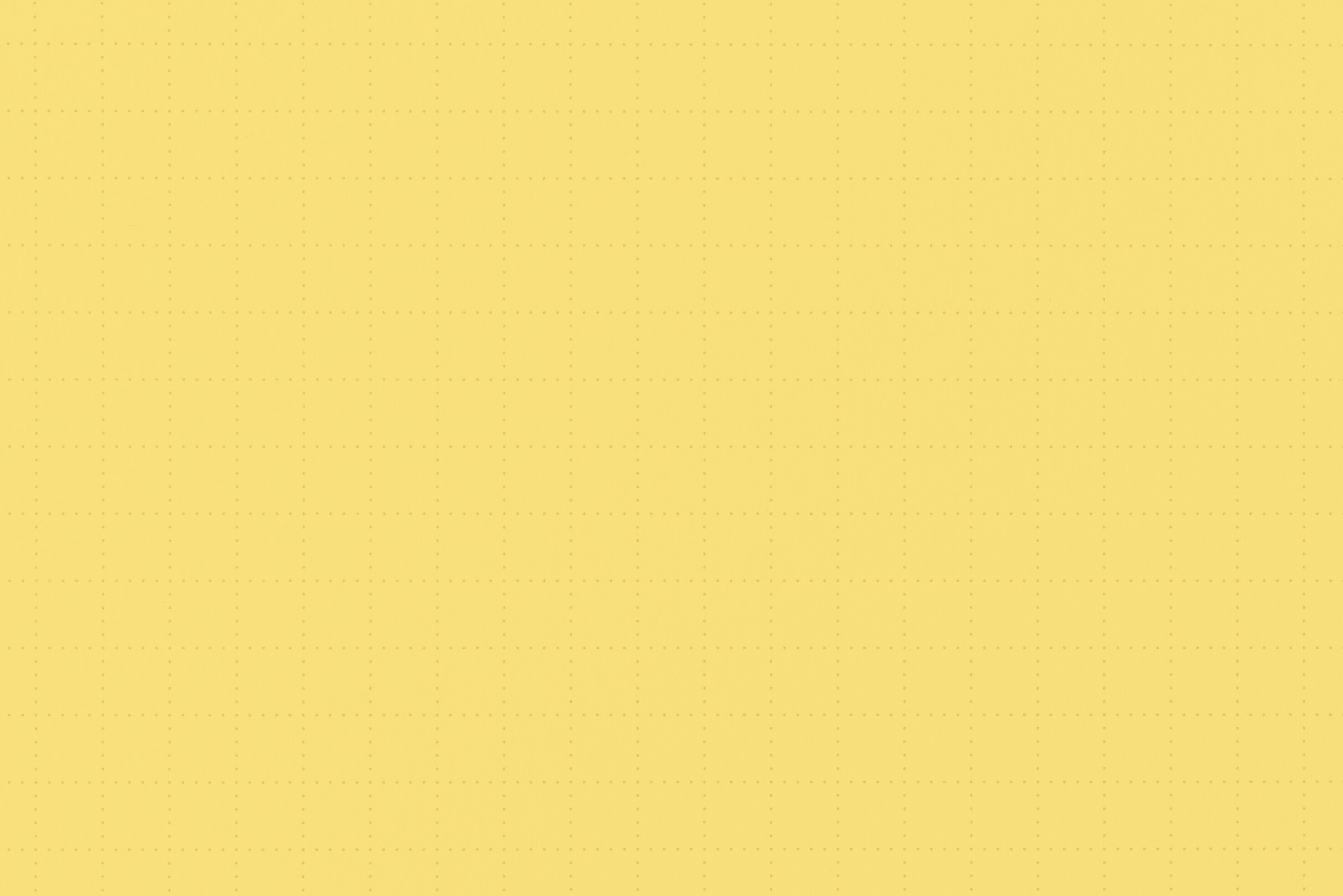 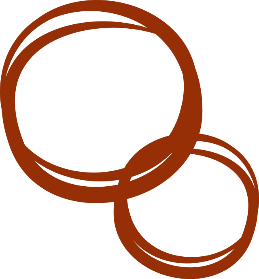 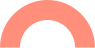 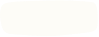 HẸN GẶP LẠI CÁC EM 
TRONG BÀI HỌC SAU!
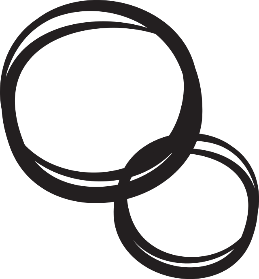 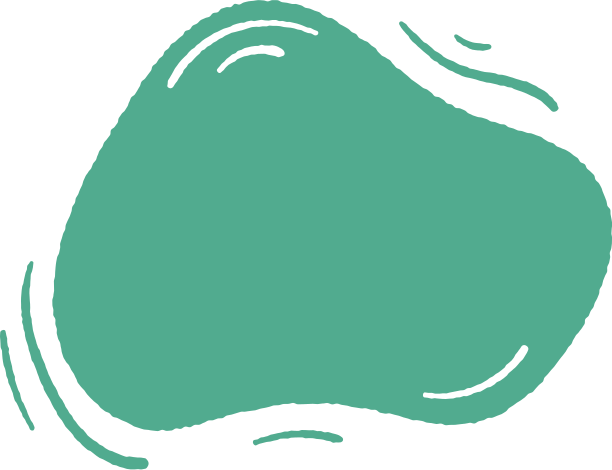 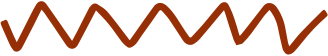